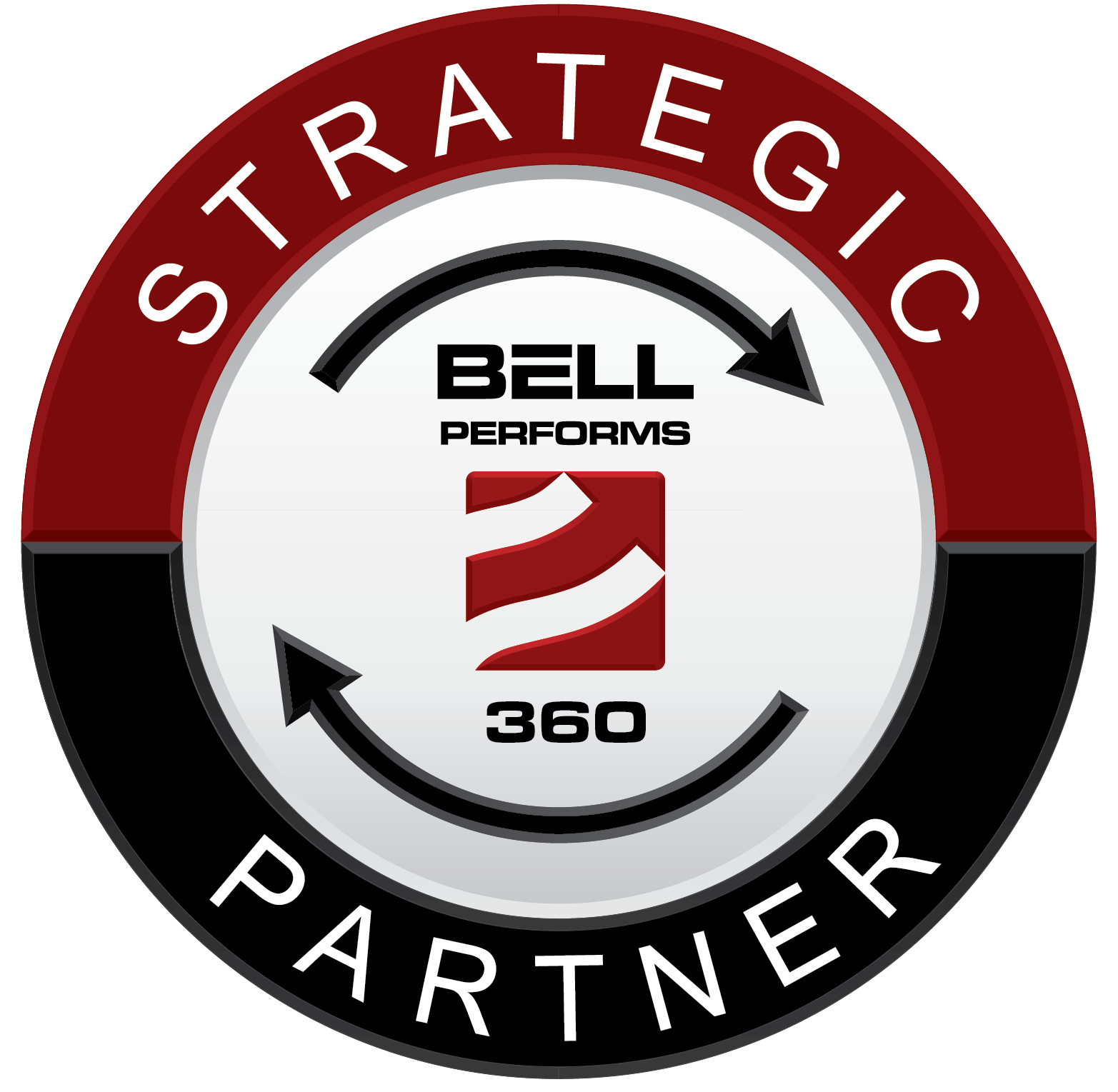 Fuel OverviewWhat’s Going On In The Market With Gas And Diesel?
New Dimension Logistics
January 27, 2015
Ethanol Fuel
How does it affect me and why should I care?
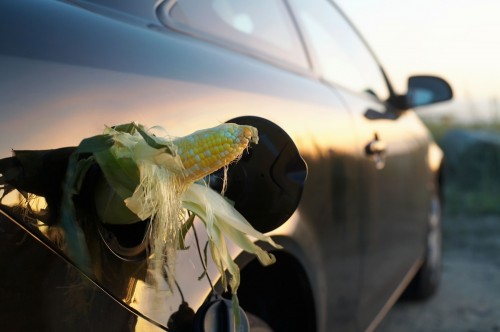 Over 40% of the US corn crop is dedicated to ethanol production
If you converted all the corn in the USA to ethanol, it would only supply 12% of our total fuel needs.

Meat prices have increased 25%
I don’t think this is true
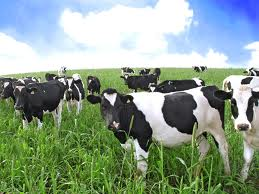 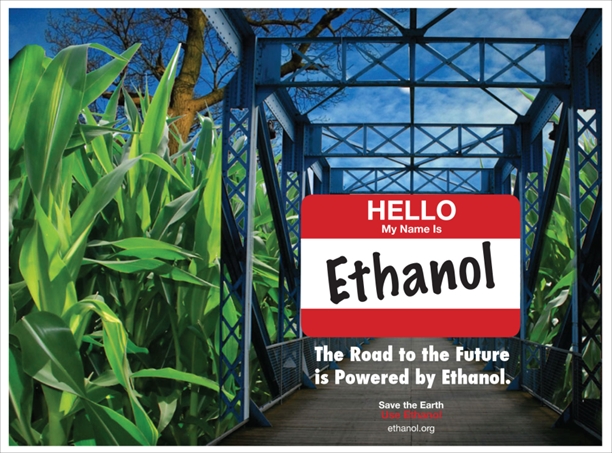 The three most common ethanol blends sold in the USA
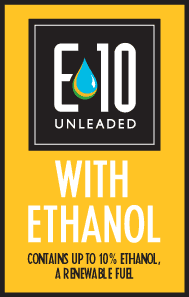 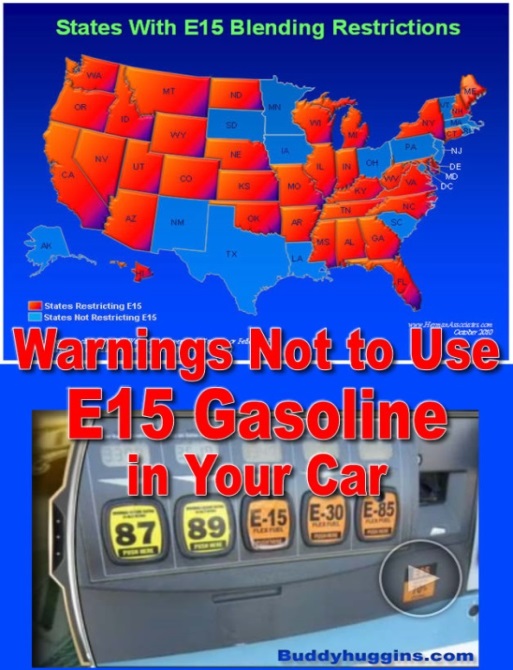 E10 is 10% ethanol and 90% gasoline

E15 is 15% ethanol and 85% gasoline

E85 is 85% ethanol and 15% gasoline
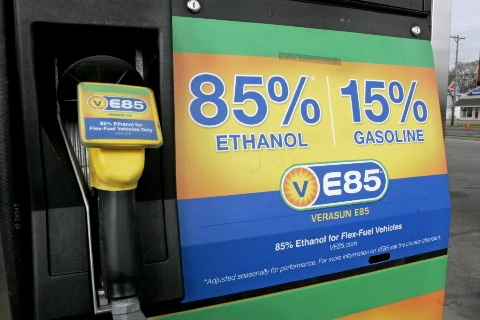 The higher the percentage of ethanol, the lower your fuel mileage
The use of E85 will reduce your overall fuel mileage by 25%
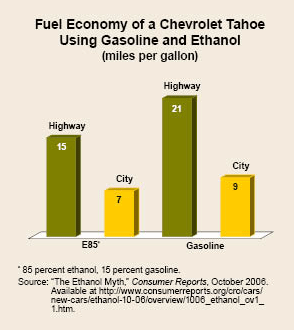 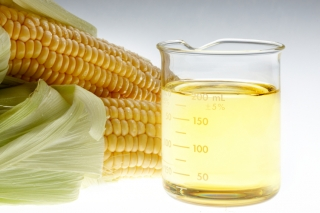 Without government subsides, ethanol is a loser
It takes 131,000 BTU’s of energy to produce one gallon of ethanol
There is only 77,000 BTU’s of energy in a gallon of ethanol
Ethanol only has 75% of the energy that gasoline has
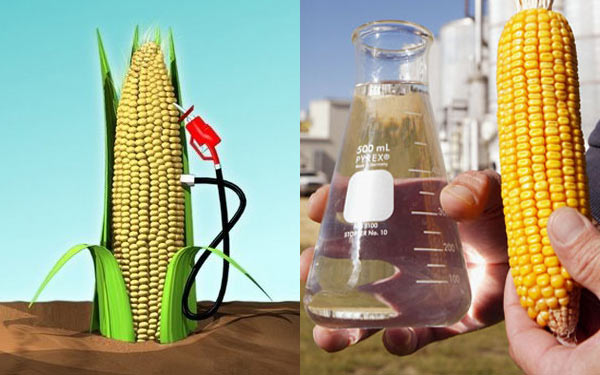 Determining the percentage of ethanol in gasoline is done with water
Knowing how much ethanol is in your gasoline is important because you can prevent damage to your vehicle’s engine
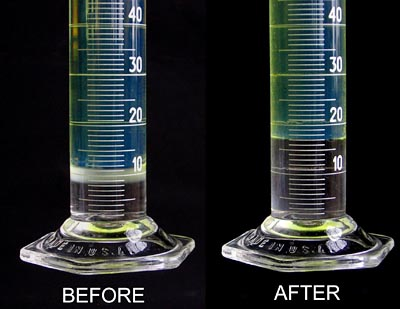 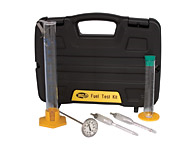 A good reason to test the ethanol percentage in your gasoline
Fleet dollar loss for supplier adding additional 6% ethanol to 10,000 gallons of gasoline
10,000 Gallons of Gasoline
X 6%  Additional Ethanol
600 Gallons of Ethanol
600 gallons of Ethanol
X $2.70 Cost of ethanol
$1,620.00 Cost of additional ethanol
$1,830.00 @ $3.05 per gallon cost of Gasoline
Difference = $210.00
Supplier gain by adding 6% additional ethanol
10,000 Gallons of Gasoline
Loss of 1 mile per gallon
10,000 miles with loss
Average mileage 16 divided into 10,000 miles = 625 gallons of gasoline
625 gallons of gasoline
X 3.16 Cost of gasoline 
$1,975.00
Lean air fuel mixtures are very hot
Fuel systems on non-flex fuel engines are calibrated for the energy level of gasoline

When you have less energy in the fuel and the same amount of air, that equals a hot lean air fuel mixture

Hot lean air/fuel mixtures can burn valves, pistons spark plugs and cause pre-ignition or detonation
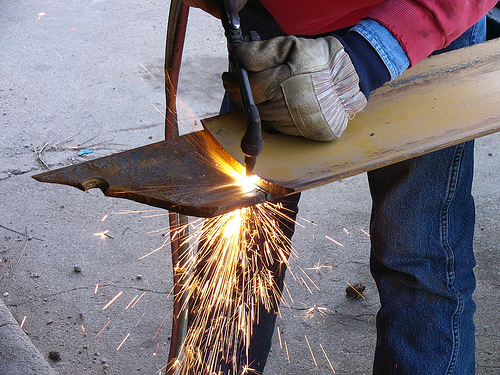 Four major problems with ethanol-blended gasoline
Ethanol is hygroscopic and will attract water. Once water is introduced, the shelf life is only a few weeks

Ethanol is highly corrosive

Ethanol is a powerful solvent

Causes loss of power & performance
Marine applications are at a higher risk of ethanol damage
Dissolved fiberglass resin on intake valves can result in severe engine damage and require fuel tank replacement
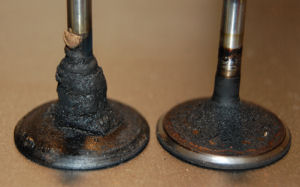 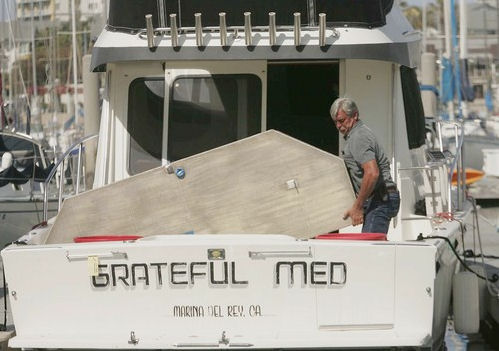 Phase separation will ruin your gasoline
E-10 gasoline will hold about two teaspoons of water in suspension before it goes through phase separation
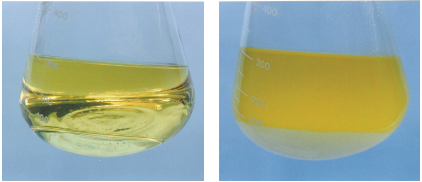 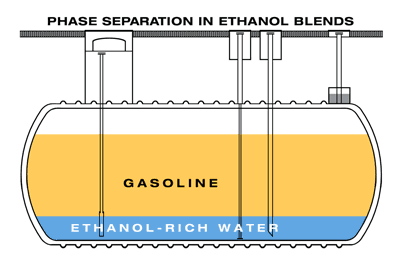 Gasoline additives that reduce phase separation must be used when fuel is in good condition
There is no product on the market that can economically fix phase-separated gasoline

Phase-separated gasoline should be discarded to prevent engine damage or vehicle breakdown
Water separators remove  free water only
This is an example of free water
Water is heavier than gasoline, so water falls to the bottom of the separator
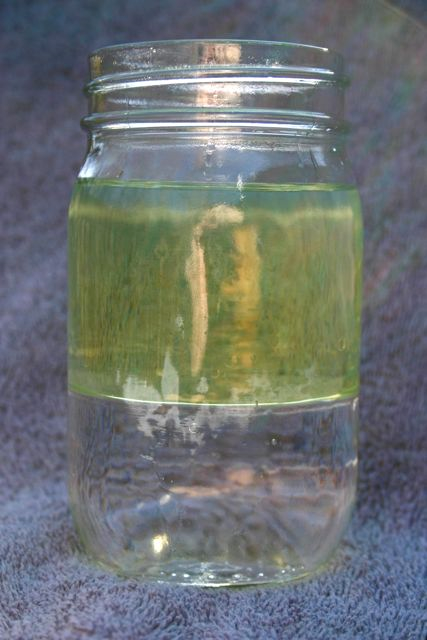 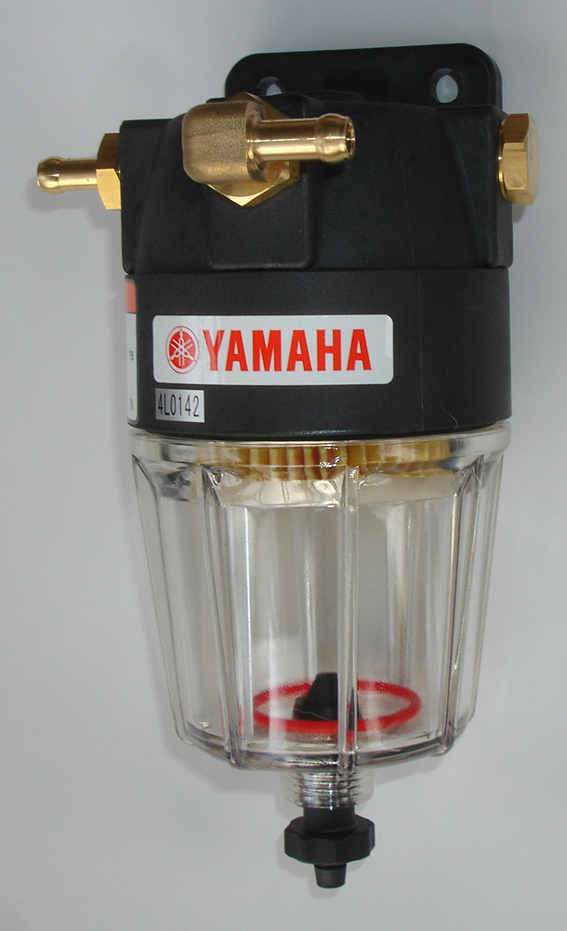 Watercraft work in a high moisture environment, putting them at a higher risk of damage
Boats tend to store fuel for longer periods of time

Fuel tanks in most boats are vented, which is a problem

Store watercraft either completely empty or completely full of fuel
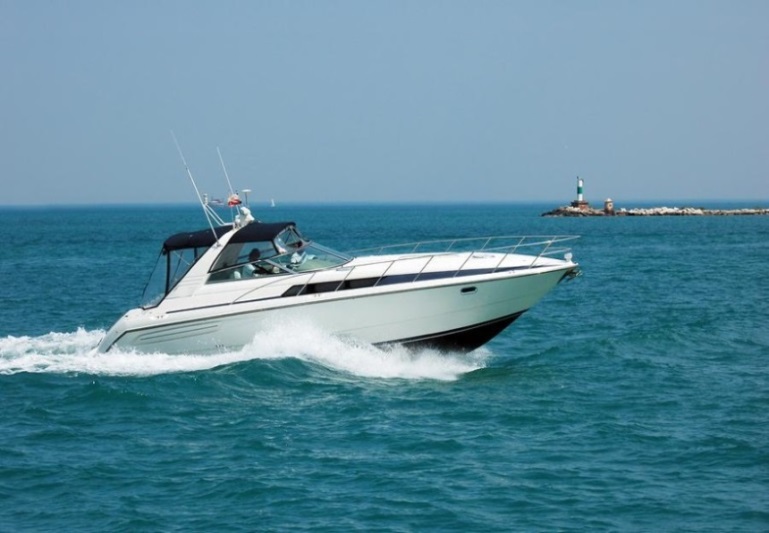 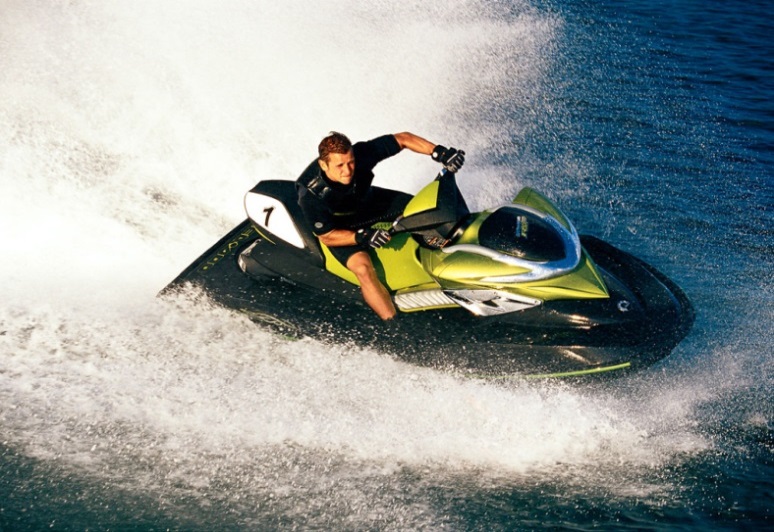 Three ways ethanol can damage two-cycle engines
1. Ethanol can interrupt normal lubrication, causing engine damage
2. Lack of energy in ethanol results in hot/lean fuel mixtures
3. Seasonal storage  can result in corrosive damage
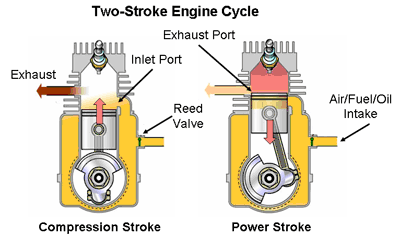 Corrosive ethanol damage caused by seasonal storage
Brass fuel system components are highly susceptible to the corrosive effects of ethanol
Fuel jets can be blocked by corrosion causing a no-start condition
Ethanol can be very destructive to different materials
Carburetor floats can be damaged or dissolved by ethanol-blended gasoline
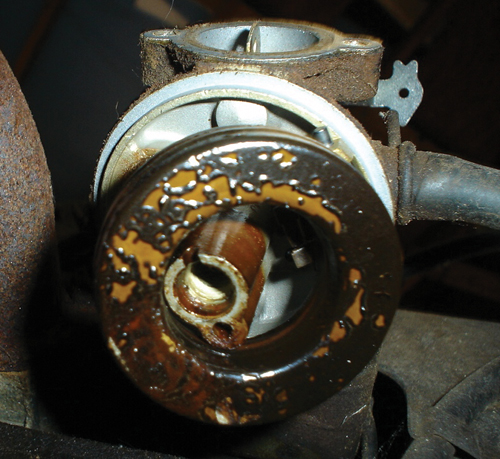 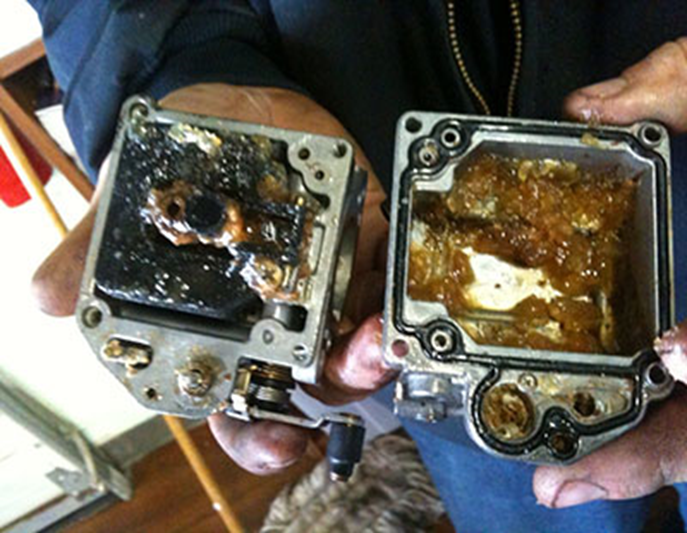 Older vehicles are more susceptible to ethanol damage
The fuel systems of older classic cars were not made of materials that can withstand the highly corrosive effects of ethanol
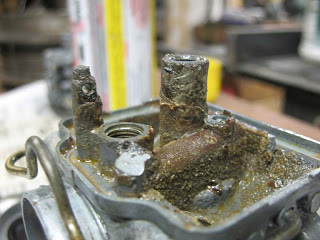 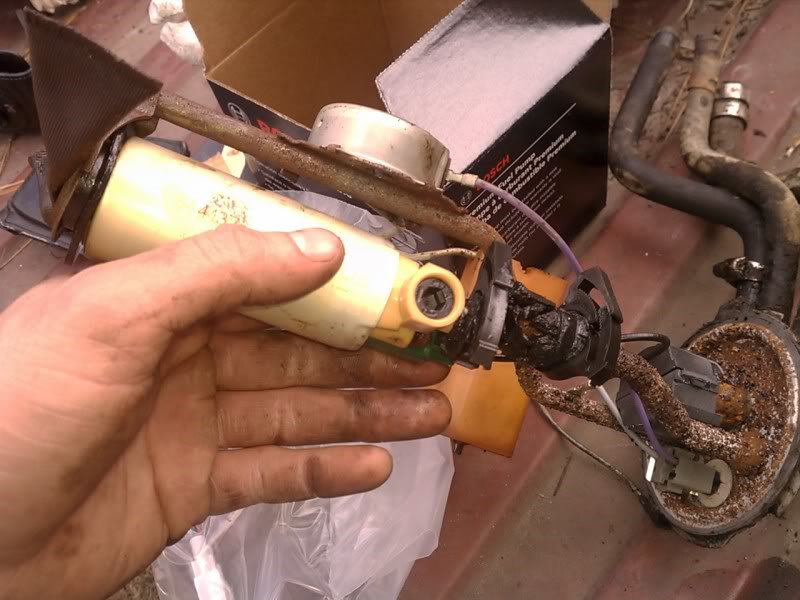 “Octane”  What is it and what does it do for vehicles?
Does octane make your vehicle fly?                                                                                                                                                                                                                     
Do you occasionally treat your vehicle with premium gasoline thinking it is beneficial?
What do you think octane does for your vehicle?
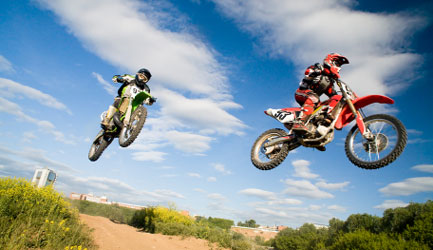 “Pre-ignition”  What causes the knocking sound?
Pre-ignition reduces fuel mileage and engine performance
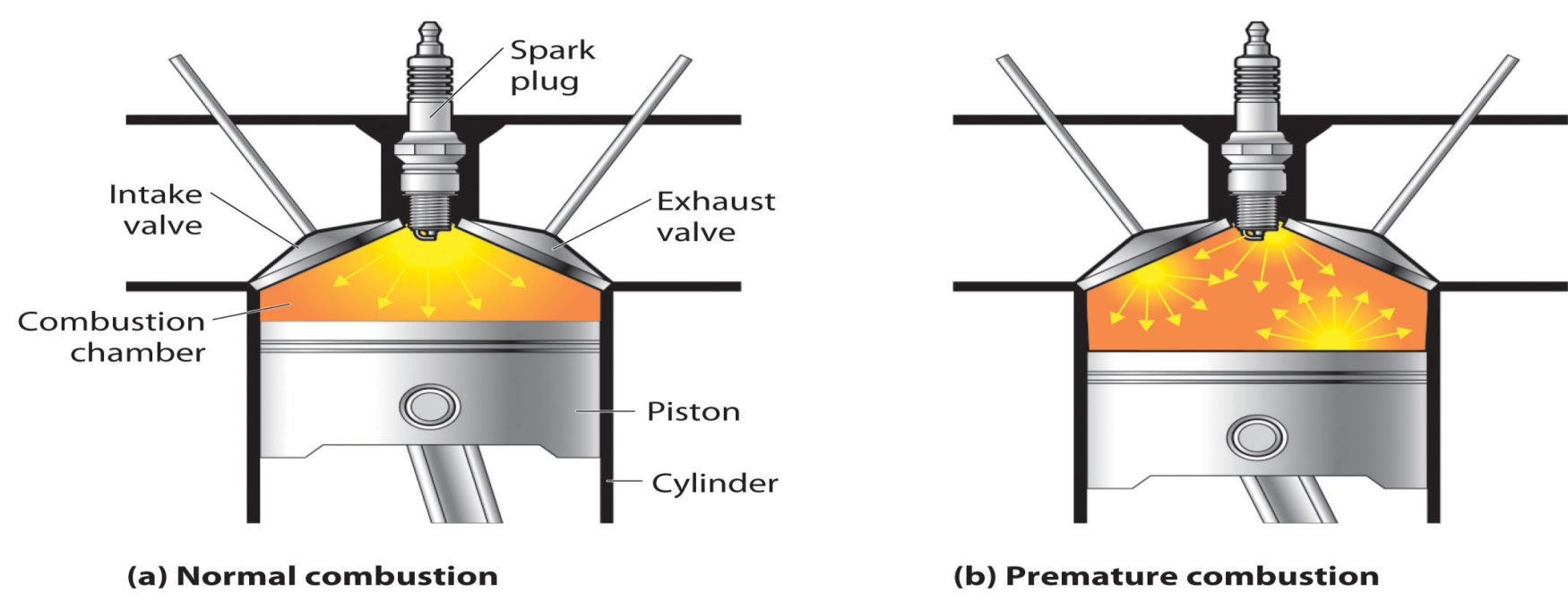 Pre-ignition can damage your engine
Pre-ignition can cause a bent connecting rod

Pre-ignition can punch a holes in the top of a piston

Computer controlled ignition can prevent this damage
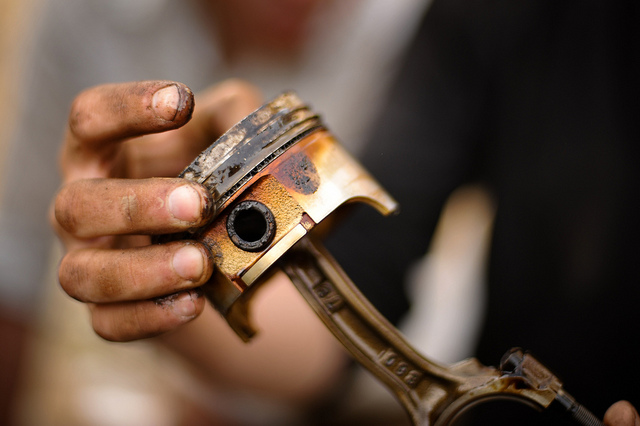 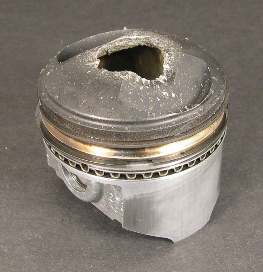 At this point you are probably wondering – why is ethanol being added to gasoline?
They say ethanol reduces our dependency on foreign oil   

Ethanol reduces CO  (carbon monoxide) emissions

MTBE  (Methyl Tert-Butyl Ether) octane booster in gasoline had to be replaced

MTBE was replaced with ethanol which raises octane & oxygen content

Ethanol is 119 on the octane scale
The three components that have the biggest negative effect on fuel mileage
To achieve maximum fuel mileage, fuel  injectors must be kept clean

Exhaust Gas Recirculation Valves (EGR) can stick open

Oxygen Sensors must also be  clean to achieve maximum mileage
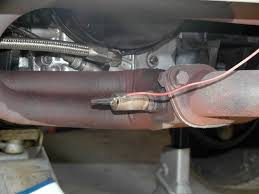 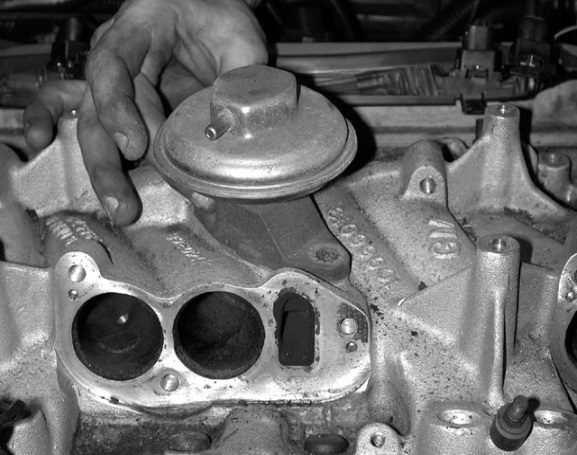 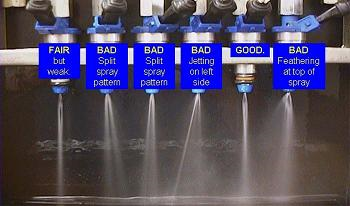 Can fuel additives solve or prevent problems caused by ethanol?
There are over 4,500 fuel additives on the market  

Only about 25 of them  do everything they claim

No additive will eliminate ethanol in gasoline

You can only counteract the negative effects of ethanol

Do not use an additive that contains alcohol to treat an ethanol problem
Things a gasoline additive should do to have a positive impact on your vehicle
Water removal to reduce the chances of phase separation

Inhibit corrosion caused by ethanol-blended gasoline

Boost power and engine performance, improving fuel mileage

Clean internal engine components, improving mileage, reducing wear and engine octane requirements

Extend the life of gasoline in  long-term storage
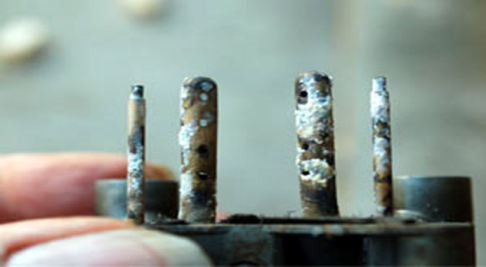 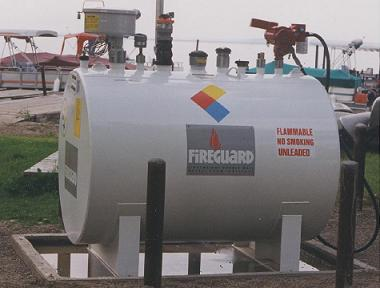 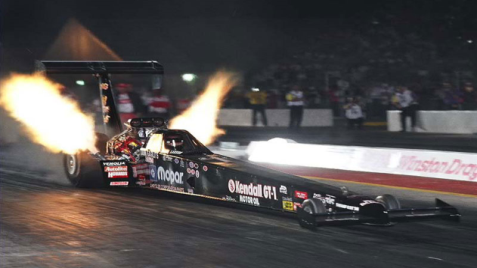 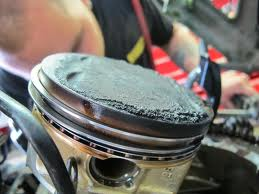 Questions
Diesel fuel
What you need to know about diesel fuel to maximize performance and reduce chances of equipment failure
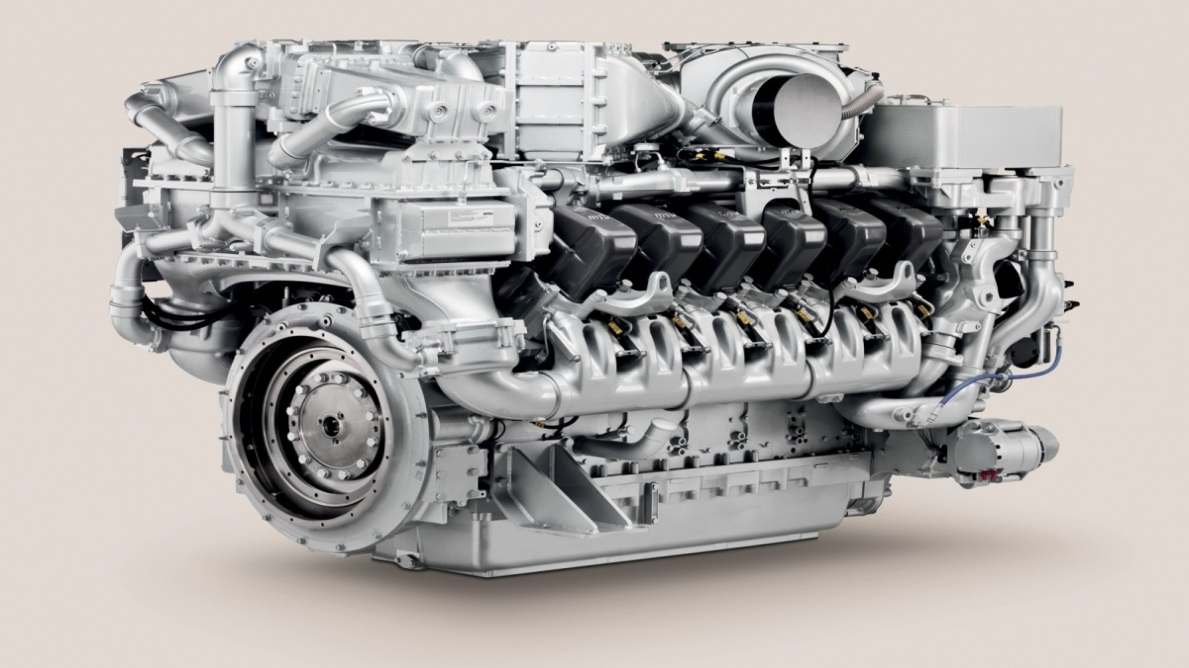 Diesel equipment failures
Fuel problems are the number one cause of diesel-powered equipment failures

Microbial growth of fungus, mold and bacteria is the number one cause of these failures

It’s not algae which requires sunlight to grow 

Asphaltenes forming from degraded fuel are the second most common cause of engine failure
Causes of fuel filter plugging
Plugged fuel filter caused by microbe excreted waste
Fuel degradation forms Asphaltenes, clogging lines and filters
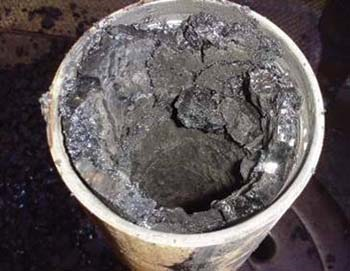 The culprit is water in the tank
Growth occurs when you have a water-diesel interface

Microbes live in the water and use diesel as a food source

A drop of water is a lake to a microbe
Monsters in your diesel tank
Bacteria can multiply from one cell to 246,000 in six hours
Bacteria can come from the air, moisture or during tank filling
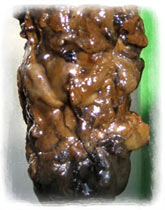 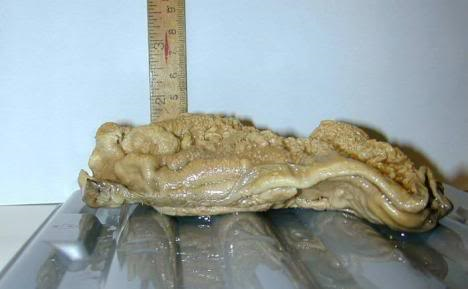 Corrosion caused by bacteria
Bacteria excrete acids that can corrode metal parts

Fuel tanks, pipes, injectors, injector pumps & fuel lines can be damaged - as seen by this example
How to test for water in fuel
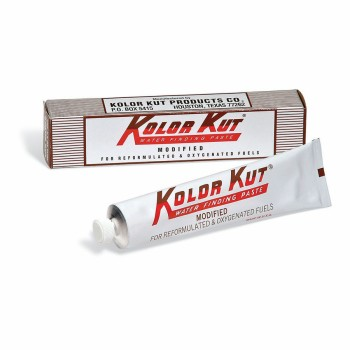 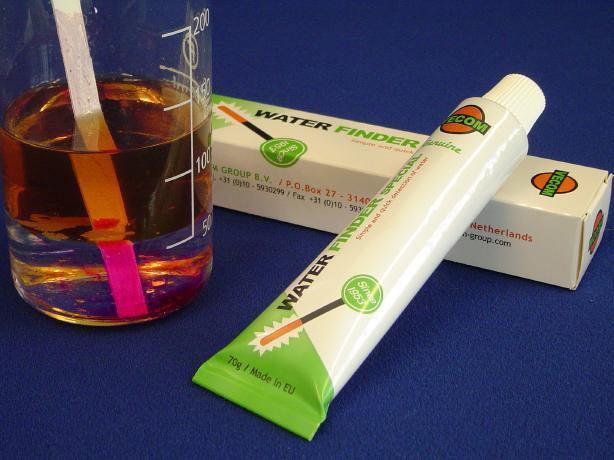 Testing begins by taking a fuel sample
A Bacon Bomb as seen on right is used to collect a fuel sample

For best results the fuel sample should come from tank bottom of the fuel tank where microbes live
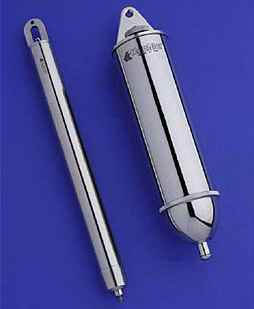 Testing for microbes in diesel fuel
There are a number of test kits on the market

Fungus mold tests are separate from bacteria tests

The quicker the results the more expensive the test kit
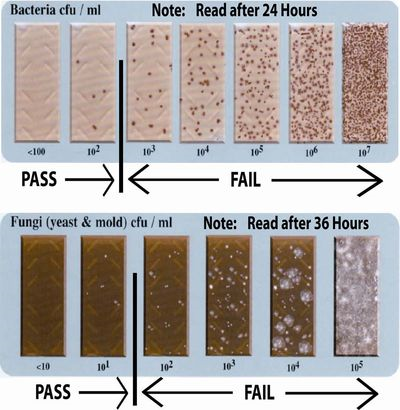 How water ends up in diesel fuel
Condensation forming on tank walls

Most fuel tanks are vented, exposing the fuel to humidity and water absorption

Seven degrees difference in temperature will trigger condensation

Water intrusion into tanks from rain and ground water

Water brought in the tanker from the supplier
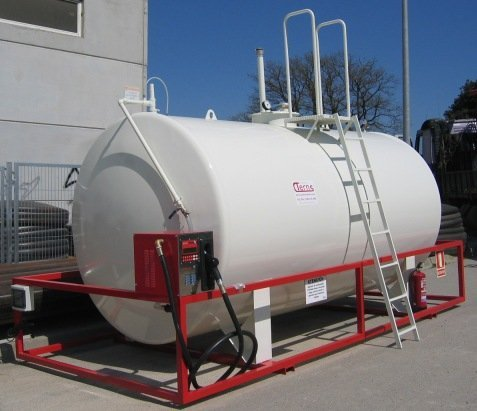 How diesel engines generate water
Hot un-used diesel fuel returns to the fuel tank, causing a temperature differential and setting the stage for condensation in the fuel tank
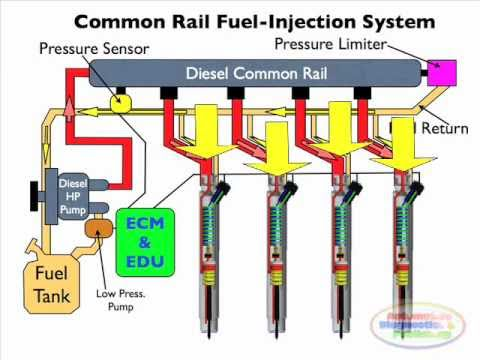 EPA-mandated changes to diesel fuel have caused problems
The EPA required the reduction of sulfur in diesel fuel to reduce emissions 

Sulfur was reduced from 500 parts per million to 15

Sulfur is a natural biocide that suppresses microbial growth in fuel

Sulfur was a lubricant for injectors and seals
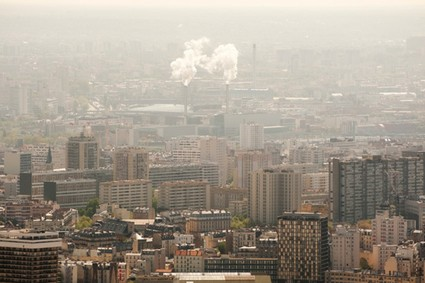 Cetane & why it matters
Cetane is the opposite of octane

Higher cetane means better performance, lower  emissions, quicker starting, and less noise

Higher cetane than manufacturer specifications yields no additional benefit

Modern diesels run best on a cetane rating between 45 & 50
How cold weather affects diesel fuel
Diesel fuel contains wax which will cause it to gel at low temperatures

What is meant by diesel fuel cloud point and pour point?

Winter fuel contains a mix of No#1 & No#2 diesel to lower the fuel gel point

Anti-gels will be needed in cold climate areas

What do you do if the fuel system is completely gelled?
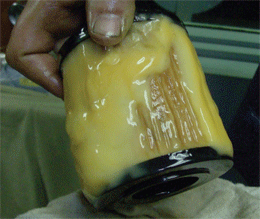 Going green with biodiesel: Benefits and problems
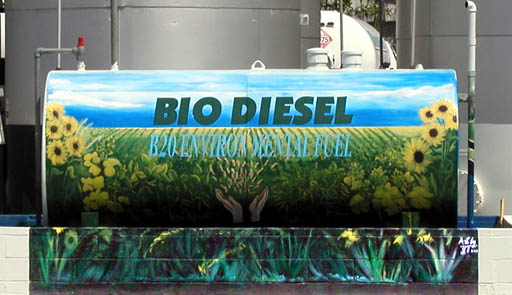 Four things you need to know about biodiesel
Most common biodiesel concentrations are B2, B5, & B20

Biodiesel has a higher lubricity rating than straight diesel but contains less energy

Biodiesel has one-fourth the shelf life that straight diesel has and is more susceptible to microbial growth

Biodiesel tends to gel at higher temperatures than straight diesel
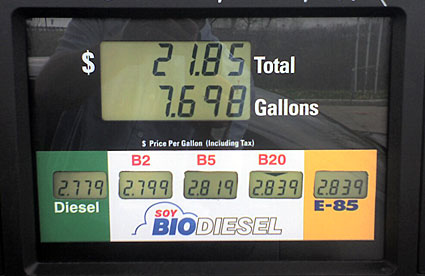 B99 made from animal fat at 45 degrees Fahrenheit
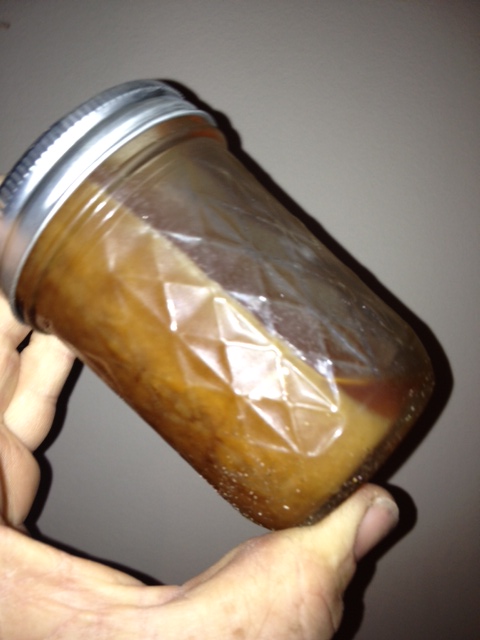 Improper storage can cause problems with  diesel fuel
Dark color storage tanks damage fuel because they absorb heat from the sun
Light colors should be used to reflect the suns rays to reduce evaporation
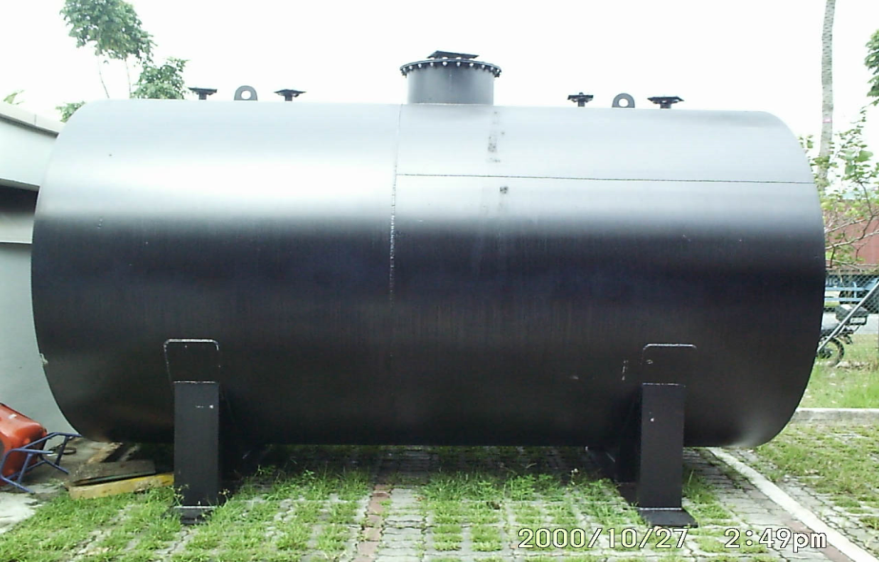 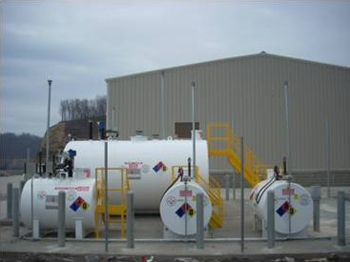 Preventive maintenance can minimize storage problems with diesel fuel
Drain or pump water from your diesel tanks as soon as it is detected because microbes need water to grow. Test for water every 30 days at a minimum. 

Keep diesel tanks as full as possible to prevent condensation

Add biocide in maintenance dosage every 90 to 120 days and always treat the tank as if it were full. 

Use fuel stabilizer to reduce fuel degradation with long term storage

If possible, try to ensure your supplier maintains their system well
Questions